The Francophone Name Authority Program
Presentation to ALA’s Authority Control Interest Group
July 2021
Julie Cardinal - Université de Montréal​ (UdeM)Caitlin Horrall - Library and Archives Canada​ (LAC)Danielle Poirier - Bibliothèque et Archives nationales du Québec ​ (BAnQ)
Outline
History of bilingual cataloguing at LAC
Towards a shared authority file
Initial agreement LAC-BAnQ-BCI​
First steps
The project
Integration of partner files
Training and validation process
Benefits and challenges
Next steps
History of bilingual cataloging at LAC
Official Languages ​​Act, 1969 recognized equal status of English and French in government.
Cataloging Standards Working Group, 1972. Authorities: parallel authorities in English and French.
Canadiana - LAC bilingual authority file for > 30 years. Accessible to the public since 2009. Used by libraries around the world for Canadian name authorities.
Aging system had to be replaced. In 2018, LAC begins using OCLC / WMS. The authorities are divided:
English authorities - LC / NACO (collaborative program)
French authorities - Canadiana (no collaborative program existed)
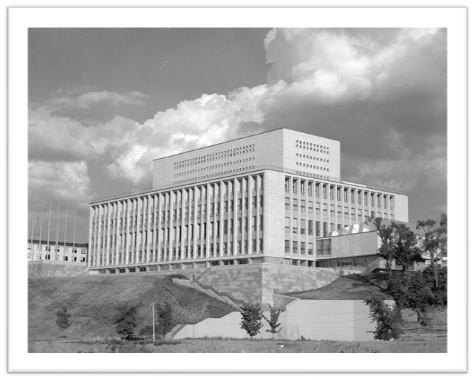 The Public Archives of Canada and the National Library building, 395 Wellington Street, Ottawa, Ontario
Towards a shared authority file​
The advantages of NACO did not exist in French:

A large, complete and enriched authority file;
Sharing of resources and expertise;
Common and shared standards;
Standardized names between institutions; and
Better visibility of Canadian documentary heritage internationally.

With the expertise of Dominique Bourassa, from Yale University, discussions with Quebec university libraries began.
Initial agreement LAC-BAnQ-BCI
2010: Initial discussions of a shared authority file

May-June 2017: Start of discussions with LAC, UdeM and McGill University on the migration of the French authority file from LAC to OCLC's WMS. BAnQ joins the discussions

Fall 2017: Verbal agreement between LAC, BAnQ and the UdeM, representing the BCI

February 2018: Basics of the governance of the common file are laid

Summer 2018: OCLC agrees to upload the university files and that of BAnQ in Canadiana

Fall 2018: Cost agreement with OCLC

Winter 2019: Signing of the agreement between LAC and UdeM

Winter 2020: Agreement between LAC and BAnQ and membership of French-speaking universities
[Speaker Notes: BCI : The Bureau de coopération interuniversitaire (BCI) is an organization that brings together Quebec universities. As a forum for exchange and cooperation for Quebec universities, the BCI monitors and analyzes issues and makes representations to government authorities, other organizations and the general public.

Important milestones that led to the formal agreements signed between LAC and UdeM and between LAC and BAnQ as founding members and to the inclusion of all francophone universities to the Francophone Name Authorities Program (PFAN).

● 2010: first discussions on the possibility of creating a francophone authority file with universities and BAnQ. The Task Force submitted its report in 2012, but there was no follow-up. The report called for the pooling of authority files, but noted challenges to achieve this including merging authority records, hosting the file and the associated costs.

In 2017, BAC announced that it had chosen OCLC's WorldShare Management Services (WMS) solution for its Amicus catalog and the hosting of its French authority file Canadiana.
The time was therefore ripe to resume discussions on a common authority file since the libraries of Quebec universities are initiating a dialogue with suppliers for a shared platform of services at this time and they will have to merge their authority files.

● May-June 2017: The first discussions were that by migrating their authority file to WMS, it was no longer possible to derive authority records from Canadiana in piecemeal fashion. McGill participated in the discussions until the spring of 2018 as a NACO advisor.

Quickly, in a few meetings, LAC, BAnQ (for the authorities of the National Library) and UdeM, which represents the BCI, agreed to continue the project.

[READ the next items]


-----------------------

Jalons importants ayant menés aux ententes formelles signées entre BAC et l’UdeM et entre BAC et BAnQ à titre de membres fondateurs et à l’adhésion de toutes les universités francophones au Programme francophone des autorités de noms (PFAN).

● 2010 : premières discussions sur la possibilité de créer un fichier d’autorité francophone avec les universités et BAnQ. Le Groupe de travail a remis son rapport en 2012, mais il n’y a pas de suite. Le rapport, préconisait la mise en commun des fichiers d’autorité, mais notait des défis à relever pour y arriver dont la fusion des notices d’autorité, l’hébergement du fichier et les coûts associés

En 2017, BAC annonce avoir choisi la solution Services de gestion WorldShare (WMS) d’OCLC pour son catalogue Amicus et l’hébergement de son fichier d’autorité en français Canadiana.
Le moment est donc propice pour reprendre les discussions sur un fichier d’autorité commun puisque les bibliothèques des universités du Québec amorcent à cette période un dialogue avec des fournisseurs pour une plateforme partagée de services et qu’elles devront fusionner leurs fichiers d’autorité.

● Mai-Juin 2017 : Les premières discussions portaient sur le fait qu’en migrant leur fichier d’autorité dans WMS, il n’était plus possible de dériver à la pièce des notices d’autorité de Canadiana. McGill a participé aux discussions jusqu’au printemps 2018 à titre de conseiller NACO.

Rapidement, en quelques réunions, BAC, BAnQ (pour les autorités de la Bibliothèque nationale) et l’UdeM qui représente le BCI s’entendent pour poursuivre le projet.

[LIRE LA SUITE]]
First steps
Objective: Create, implement and administer an authority file in collaboration with partners of the Francophone Name Authorities Program (PFAN)

Model: Inspired by the NACO (Name Authority Cooperative Program)
Canadiana transformation from a local file to a shared file;
Rights for the partners to create and modify the records of the file;
Establishment of common standards, guidelines and procedures;
Common training and validation process

Participants: Limited to LAC, BAnQ and French-speaking universities of BCI for the implementation phase

Lay the groundwork for other French-speaking cataloging agencies to join PFAN
[Speaker Notes: After the verbal agreements and the February 2018 meeting, work intensified on the implementation of the program.

[READ]

Add :
• The program was officially named in September 2019: Francophone Naming Authorities Program (PFAN).
• A discussion list is created in November 2019.
• Wiki for PFAN launched in spring 2020.
• The program launched in June 2020.

_________________

Après les ententes verbales et la réunion de février 2018, les travaux s’intensifient sur la mise en place du programme.


[LIRE]

Ajouter : 
•Le programme est officiellement nommé en septembre 2019 : Programme francophone des autorités de noms (PFAN).
•Une liste de discussion est créée en novembre 2019.
•Wiki pour le PFAN lancé au printemps 2020.
•Le programme est lancé en juin 2020.]
First steps - Structure
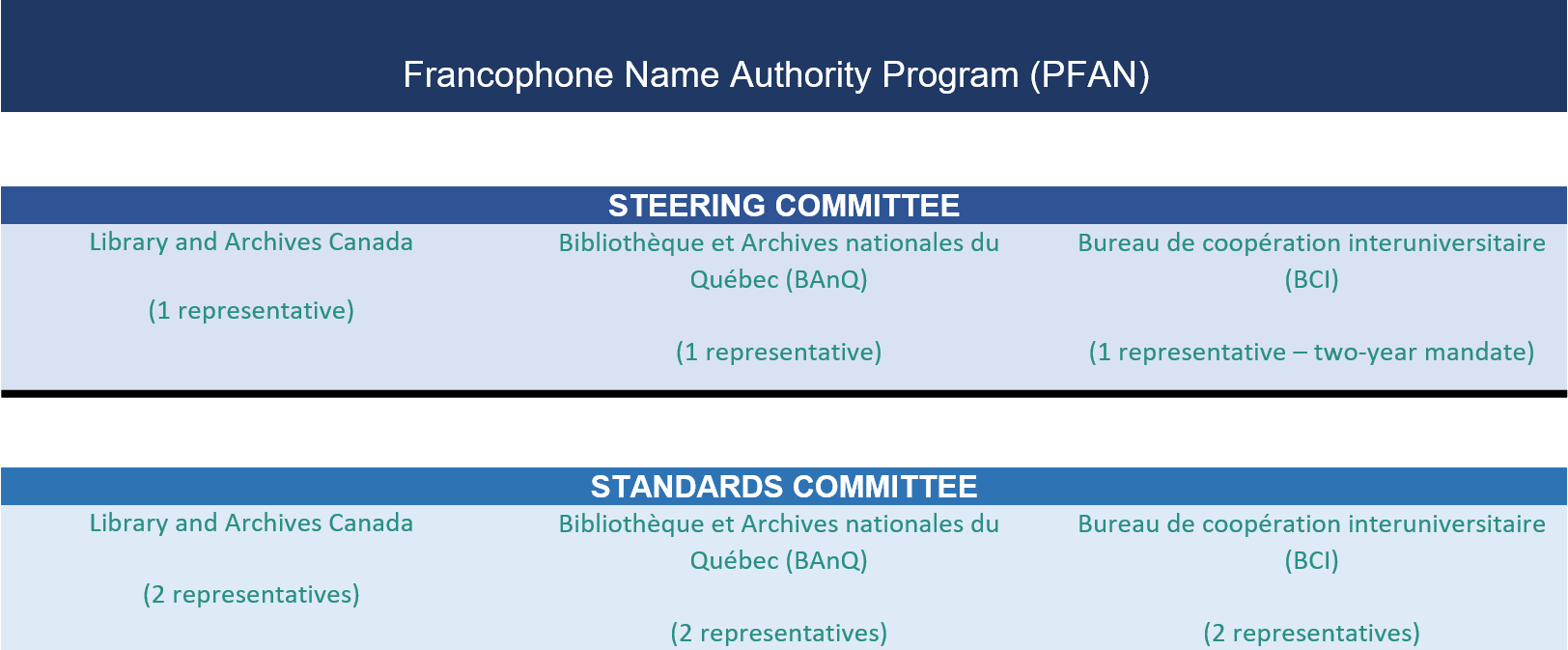 [Speaker Notes: Steering committee (created in February 2018)
● Trained at the outset by the creators of the program
● LAC, BAnQ - permanent members
UdeM, representative has a mandate of two years. The term ends in February 2022. A member other than UdeM will represent the BCI in February 2022.

Responsabilities :

Responsible for the planning, supervision and administration of the program.
○ Primary: approves membership requests for new members
○ Others:
■ Promotes the program,
■ Liaises between steering committees, standards and OCLC
■ Makes decisions when the standards committee is deadlocked

When setting up the program, the Steering Committee met bi-weekly and worked closely with OCLC experts to integrate authority files into Canadiana.

Standards Committee (created in March 2019)
Reports to the Steering Committee.
Responsibilities:
o Main: prepare the procedures for the launch of the program and the training.
○ Others:
■ Ensures compliance with standards,
■ Establishes common practices,
■ Provides support to partners to resolve problem cases.
This committee is made up of experts.

I want also to mention that the representatives on the standards committee are supported by more local committees or working groups.
LAC and BAnQ each have an internal authorities committee.
The BCI created the Working Group of Quebec University Libraries for Authorities (GT-BUQ Autorités) which brings together representatives of all the French-speaking universities of the BCI.

The Committee has created a Wiki to facilitate the work of members in developing rules for contributing to the common file, translating NACO program documents and managing their meetings. Moreover, the members of this group have held regular meetings for two years, often every week before the launch of the program so that the documentation is ready for the training.


Wiki : https://wiki.gccollab.ca/PFAN_-_Francophone_Name_Authority_Program


-----------------

Comité directeur (créer en février 2018)
●Formé au départ par les membres créateurs du programme
●BAC, BAnQ – membres permanents
●UdeM, représentante a un mandat de deux. Le mandat se termine en février 2022. Un autre membre que l’UdeM représentera le BCI en février 2022.

Responsabilités :
●
Responsable de la planification, de la supervision et de l’administration du programme.
○Principale : approuve les demandes d’adhésion de nouveaux membres
○Autres :
■Fait la promotion du programme,
■Assure la liaison entre les comités directeur, des normes et OCLC
■Tranche en cas d’impasse au comité des normes
■
Pour la mise en place du programme, le comité directeur a tenu des réunion aux deux semaines dans la dernière année et a travaillé étroitement avec les experts d’OCLC pour l’intégration des fichiers d’autorité à Canadiana.
Comité des normes (création en mars 2019)
Relève du comité directeur.
Responsabilités :
oPrincipale : préparer les procédures pour le lancement du programme et la formation.
○Autres :
■Assure le respect des normes,
■Établit les pratiques communes,
■Offre du soutien aux partenaires pour résoudre les cas problèmes.
Ce comité est formé d’experts.
Je mentionne également que les représentants  au comité des normes sont soutenus par des comités ou groupes de travail plus locaux.
  BAC et BAnQ ont chacune un comité des autorités.
  Le BCI a créé le Groupe de travail des bibliothèques universitaires du Québec pour les autorités (GT-BUQ Autorités) qui regroupe des représentants de toutes les universités francophones du BCI.

Le Comité s’est créé un Wiki pour faciliter le travail des membres dans l’élaboration des règles de contribution au fichier commun, la traduction des documents du programme NACO et la gestion de leurs réunions. D’ailleurs, les membres de ce groupe ont tenu des réunions régulières depuis deux ans souvent chaque semaine avant le lancement du programme afin que la documentation soit prête pour les formations dont vous parlera ma collègue Danielle Poirier.]
The project - Integrating files
The work took place from Fall 2018 to Spring 2020.

Fall 2018: Sent authority files for testing

Fall 2019:
Data cleaned by partners based on LAC migration experience and OCLC specifications;
Integration rules established by the Steering Committee, Standards Committee, the consultant and OCLC;
Order of integration of files by Steering Committee and normalization rules by OCLC

Winter 2020: LAC authorizes OCLC to grant partners access to Canadiana

June 2020: Beginning of collaborative work in the common file.

Fall 2020: Backup file for rejected records
[Speaker Notes: Fall 2018 : In order to have an analysis  of the quality of the authorithy records, reports were created listing MARC inconsistencies, errors, bad coding, missing fields

Fall 2019 : A single file was added to Canadiana, so preliminary work began to create a file of unique records from the 8 authority files that we compared to keep only the unique records. Order given by the Steering Committee.
OCLC started with file 1 as the base. 
OCLC compared file 2 to 1; if record from file 2 did not match file 1, it was added.
OCLC compared file 3 to the combined file from 1 and 2; if a record from file 3 did  not match the combination of file 1 and 2, it was added.
This continued until all files were combined into one.
Then, the combined file was compared to Canadiana.  This was done one time with one file.

That led to the integration in
June 2020 :  of 1.4 million authority records in Canadiana out of the 2.8 million contained in the 8 partner files

[READ]

__________________________________


Automne 2018 : Afin de pouvoir d’avoir des rapports d’analyse de la qualité des notices. Rapport listant les incohérence du MARC, erreurs, mauvais codage, zones manquantes.
Automne 2019 :
1 seul fichier ajouté à canadiana.  Donc travail préalable pour créer un fichier de notices uniques en provenance des 8 fichiers d’autorité que l’on compare pour ne conserver que les notices uniques. Ordre donné par le Comité directeur.
●OCLC will then start with file 1 as the base. 
●OCLC will compare file 2 to 1; if record from file 2 does not match to file 1, it will be added.
●OCLC will compare file 3 to the combined file from 1 and 2; if a record from file 3 does not match to the combination of file 1 and 2, it will be added.
●This will continue until all files are combined into one.
●Then, the combined file will be compared to Canadiana.  This will be done one time with one file.
Juin 2020 : Intégration de 1,4 million de notices d’autorité à Canadiana sur les 2,8 millions contenues dans les 8 fichiers des partenaires]
The project - Integrating files
Total Canadiana
2,050,000
BAnQ and universities
1,400,000

Not retained
Unique to BAnQ and universities
1,400,000
LAC
650,000
June 2020
Training
Based on training of PCC for NACO

Major steps
Translate the NACO training material into French
Train the trainers (NACO training)
Trainers train employees
Work collaboratively in the shared file
Validate all records
Achieve a level of autonomy
Ongoing maintenance and communication (PFAN Wiki)
[Speaker Notes: Once records were transferred by OCLC, extensive training is required before working with the shared file.
As LAC had taken the NACO training for its authority file in English, it was clear that we should do the same for the file in French.
Main steps before training

1. French translation of NACO training material by the Standards Committee. We must translate and adapt the examples to our Francophone community.
Then, it was planned to train the trainers identified for each of the partner institutions.
These trainers will then have to train the employees of their institution.
4th step. OCLC would then open the file to partners.
When the file was ready, employees began work and trainers supervised and validated the work of their colleagues until a level of autonomy was achieved.
Here is the planned schedule.

First in the fall of 2019, the NACO trainer, Dominique Bourassa offered to give us a presentation to introduce the representatives of the Steering Committee and of the Standards Committee to collaborative work.
Then the training material was finalized before the training so that the trainer can read it.
The fifteen trainers were identified over the winter and had on-site training in Montreal for one week in April with Dominique Bourassa.
The trainers used the material again to train the cataloguers in their institutions.
The work in the shared file and the validation period then started, that is to say in the spring 2020.

Now the actual schedule. Obviously it didn't go as planned. * Timelines delayed because of COVID, but program still launched in June 2020

The November training on collaborative working took place.
The training material was finalized on schedule, well done to the Standards Committee, it was a colossal job.
In early March, during a board meeting Dominique Bourassa told us that Yale University banned travel. As she has relatives in Montreal, she planned to come and give the training anyway.
A few days later, surprise, lockdown arrives in Quebec and our institutions were closed. We didn't expect that at all.
As OCLC did not have a problem with remote work and had not planned to postpone its schedule for the migration of university catalogs to the shared platform, we therefore had no choice but to maintain the training but move it online.
A great advantage of lockdown, because it allows us to invite all employees who had a computer station at home instead of being limited to a few trainers.
The training was successful and work on the shared file started in mid June.
The training as mentioned was given by Dominique Bourassa for a period of one week from April 27 to May 1.
Almost 120 people attended this training. The program includes theory in the morning and exercises in the afternoon.
Quite impressive ... especially since many were not yet familiar with online meetings or presentations.


-----------------------

Une fois les notices transférées par OCLC, une solide formation est requise avant de travailler dans le fichier partagé.
BAC ayant suivi la formation NACO pour son fichier d’autorités en anglais, il allait de soi que nous allions faire la même chose pour le fichier en français.
Principales étapes avant la formation
1. La traduction en français du matériel de formation NACO par le Comité des normes. Il faut traduire et adapter les exemples à notre milieu francophone.
Ensuite, il a été prévu de former des formateurs identifiés pour chacune des institutions partenaires.  
Ces formateurs devront par la suite former les employés de leur institution.
4e étape. OCLC doit ensuite être prêt à ouvrir le fichier aux partenaires.
Lorsque le fichier est prêt, les employés commencent le travail et les formateurs supervisent et valident le travail de leurs collègues jusqu’à ce qu’un niveau d’autonomie soit atteint.
Voici le calendrier prévu.
D’abord à l’automne 2019. la formatrice NACO, Dominique Bourassa propose de nous donner une présentation afin d’initier les représentants du Comité directeur et des normes au travail collaboratif.
Ensuite, le matériel de formation doit être finalisé avant la formation pour que la formatrice puisse en prendre connaissance.
Les formateurs une quinzaine doivent être identifiés au cours de l’hiver et auront pendant une semaine en avril la formation sur place à Montréal avec Dominique Bourassa.
Les formateurs utiliseront à nouveau le matériel et formeront les catalogueurs de leur institution.
Le travail dans le fichier partagé et la période de validation pourra ensuite commencer, c'est-à-dire au printemps 2020.
Maintenant le calendrier réel. Évidemment ça ne s’est pas déroulé tel que prévu.
La formation de novembre sur la travail en collaboration a eu lieue.
Le matériel de formation a été finalisé dans les délais prévus, bravo au Comité des normes se fût un travail colossal.
Début mars, lors d’une réunion du comité directeur Dominique Bourassa nous apprend que l’université Yale interdit les déplacements. Comme elle a de la parenté à Montréal, elle prévoit venir donner la formation quand même.
Quelques jours plus tard, surprise, le confinement arrive au Québec et nos institutions sont fermées. Ca on ne s’y attendaient pas du tout.
Comme OCLC n’a pas de problème avec le travail à distance et n’a pas prévu reporter son calendrier pour la migration des catalogues des universités à la plate forme partagée, nous n’avons donc pas le choix de maintenir la formation mais elle sera en ligne.
Un bel avantage du confinement,  car ceci nous permet d’y inviter tous les employés qui ont un poste informatique à la maison au lieu de se limiter à quelques formateurs..
La formation a eu lieu avec succès et le travail dans le fichier partagé a pu commencer à la mi juin.
La formation tel que mentionné a été donnée par Dominique Bourassa pour une durée d’une semaine du 27 avril au 1er mai.
Près de 120 personnes ont assisté à cette formation. Au programme de la théorie le matin et des exercices l’après-midi.
Assez impressionnant… surtout que plusieurs n’étaient pas encore familiers avec les réunions ou présentations en ligne.]
Training – review process
All participants must be reviewed

Reviewers are identified for each institution

The review period is different depending on the participants

Autonomy must be obtained before contributing directly to Canadiana

Mentoring program for smaller institutions
[Speaker Notes: Despite the training, ideally all changes would be revised. The reviewers are identified by and for each institution.
● The review period is of course different depending on the participant.
● For example, the NACO review period is usually between 6 to 12 months.
● Autonomy must be obtained before contributing directly to the shared file.
● At BAnQ, we started cautiously in June and I would say that since October 60% of those who regularly issue authorities are hardly ever checked, they are only checked for more complex cases.

Mentoring]
Benefits and challenges
[Speaker Notes: Now the benefits and challenges of collaboration
Having access to a large file also means Dealing with a large file
Sharing resources and expertise also means losing control of local data
Shape the future of cataloging practices by adopting all the same so Abandon local practices
Reduce the workload of course, but also make compromises to accept the work of others
Save time eventually but take part in a long training and validation process
Probably reduce costs but also invest a lot of time and money
 
I must make an addition here regarding BAnQ. Unlike the other partners, we must continue to maintain our local authority file. Once our BAnQ authorities have been added to the shared file, we can no longer add authorities from our local file during our daily work.
We must therefore work in the shared file and then import each day the authority records created or updated in our local file.
As Julie explained, during the batch upload to the shared file, many of our authorities were not uploaded because LAC already had the same authority, for example Michel Tremblay. So, for the BAnQ employees, it is not always obvious because our record may be different from the one that was retained, and they must then decide whether to complete, modify or not the record in the shared file. Since we want to add the records updated in Canadiana to our local file, we must not let our record be overwritten by a less complete record. These are not always easy decisions for cataloguers to make because they often feel they are redoing work that has already been done.
All this is new, the adjustment period will be long.
I can confirm that a year later.]
Overall benefits
In the end, there are many more benefits to collaboration.

Efficiency gains realized by this collaboration and the harmonization of our practices

Showcase people and organizations who have created or have collaborated on published works in Quebec and across Canada.
[Speaker Notes: At the end, there will be more benefits to collaboration.
In addition to the efficiency gains resulting from this collaborative work and the harmonization of our practices, this common file in French will make it possible to initiate projects to highlight the people and organizations that have created or collaborated on works published in Quebec and in Canada]
Next steps – short term
Consolidate the work in a file shared with all partners

Finalize the French translation of the documentation

Continue to review cataloguers

Achieve autonomy

Clean up the file, remove duplicates
[Speaker Notes: In the short term, we must:
Consolidate work with all partners
Finalize the translation into French of the material to be consulted
Continue to review the catalogers so that they reach a level of autonomy
Clean up the file, i.e. remove duplicates.]
Next steps – medium and long term
Add new partners

Make the file freely accessible (open data)

Make the file a reference for the French-speaking world similar to NACO for the English-speaking world

Participate in linked data initiatives (Wikidata, et al.)
[Speaker Notes: In the medium and longer term, we want :
To bring in new partners
Make the file freely available in open data
Make Canadiana a reference file for the French-speaking world, like NACO for the English-speaking world.
Participate in linked data initiatives (Wikidata and others)]
Thank you
Questions?


Julie Cardinal : julie.cardinal@umontreal.ca
Caitlin Horrall : caitlin.horrall@bac-lac.gc.ca
Danielle Poirier : danielle.poirier@banq.qc.ca
[Speaker Notes: Now if you have any questions, we will be happy to answer them]